Unreasonable Search or Sound Management Decision?
Exploring the Limits of Privacy Rights in the Public Workplace
Sacha Dyson
Thompson, Sizemore, Gonzalez & Hearing, P.A. 
sdyson@tsghlaw.com
© Thompson, Sizemore, Gonzalez & Hearing, P.A., All Rights Reserved
Agenda
Concept of Privacy 
Privacy Rights of Public Employees
A Look at Specific Privacy Interests
Application of These Principles to Hypothetical Scenarios
Best Practices for Public Employers
© Thompson, Sizemore, Gonzalez & Hearing, P.A., All Rights Reserved
Concept of Privacy
© Thompson, Sizemore, Gonzalez & Hearing, P.A., All Rights Reserved
Concept of Privacy
Basic concept of privacy 
“Right to be let alone”
Samuel Warren and Louis Brandeis, Right to Privacy, 4 Harv. L. Rev. 193 (Dec. 15, 1890)
Right to control access to your information or right to prevent intrusion into your property, body, or intimate relationships
No absolute right
Privacy rights typically are viewed on a spectrum
Great debate on the constitutional protections for privacy
© Thompson, Sizemore, Gonzalez & Hearing, P.A., All Rights Reserved
Concept of Privacy
Digital age has created complexities in this area
Created vast changes in how people communicate and perform their jobs
Proliferation of available information
© Thompson, Sizemore, Gonzalez & Hearing, P.A., All Rights Reserved
“In the pre-computer age, the greatest protections of privacy were neither constitutional nor statutory, but practical. Traditional surveillance for any extended period of time was difficult and costly and therefore rarely undertaken.”
United States v. Jones, 132 S. Ct. 945, 963 (2012).
© Thompson, Sizemore, Gonzalez & Hearing, P.A., All Rights Reserved
Concept of Privacy
Courts are just starting to address these areas
Most of the recent developments are in the criminal law context
Riley v. California, 134 S. Ct. 2473, 2485 (2014)
In June 2014, the United States Supreme Court held that police need to obtain a warrant before searching a cell phone incident to arrest.
© Thompson, Sizemore, Gonzalez & Hearing, P.A., All Rights Reserved
Concept of Privacy
It reached this conclusion even though an individual in custody has a lesser expectation of privacy.
It noted:
“Modern cell phones are not just another technological convenience. With all they contain and all they may reveal, they hold for many Americans ‘the privacies of life.’”  Id. at 2494-95.
© Thompson, Sizemore, Gonzalez & Hearing, P.A., All Rights Reserved
Concept of Privacy
Tracey v. State, 152 So. 3d 504, 525 (Fla. 2014), reh'g denied (Dec. 8, 2014)
The police obtained a court order for pen register and trap and trace, which provided the officers with the phone numbers dialed and received.
The phone company also provided the location of the cell towers activated for these calls in real time.  
The Court held that the police need to obtain a search warrant to obtain information on the cell towers used when an individual communicates using a cell phone.
© Thompson, Sizemore, Gonzalez & Hearing, P.A., All Rights Reserved
Concept of Privacy
The court held:
The defendant “had a subjective expectation of privacy in the location signals transmitted solely to enable the private and personal use of his cell phone, even on public roads, and that he did not voluntarily convey that information to the service provider for any purpose other than to enable use of his cell phone for its intended purpose.”  Id. at 526.
© Thompson, Sizemore, Gonzalez & Hearing, P.A., All Rights Reserved
Concept of Privacy
“[S]uch a subjective expectation of privacy of location as signaled by one's cell phone—even on public roads—is an expectation of privacy that society is now prepared to recognize as objectively reasonable.”  Id.
© Thompson, Sizemore, Gonzalez & Hearing, P.A., All Rights Reserved
Privacy Rights of Public Employees
© Thompson, Sizemore, Gonzalez & Hearing, P.A., All Rights Reserved
A Review of the Supreme Court Decisions
Kelly v. Johnson, 425 U.S. 238 (1976)
One of the first Supreme Court decisions to address privacy interests of public employees.
Police officer challenged the dress code of police department, prohibiting men from having long hair.
Court upheld the dress code as a reasonable restriction, but assumed, without deciding, that there was a protected liberty interest in matters of personal appearance.
© Thompson, Sizemore, Gonzalez & Hearing, P.A., All Rights Reserved
A Review of the Supreme Court Decisions
Recognized the distinction of the government acting as an employer versus a sovereign
Noting “the wide latitude accorded the government in the ‘dispatch of its own internal affairs’”
© Thompson, Sizemore, Gonzalez & Hearing, P.A., All Rights Reserved
A Review of the Supreme Court Decisions
The dissent justices argued (and would continue to argue) that there is no difference between the rights of public employees and those of the citizenry at large.
A view that repeatedly has been rejected by a majority of the Court.
© Thompson, Sizemore, Gonzalez & Hearing, P.A., All Rights Reserved
A Review of the Supreme Court Decisions
Whisenhunt v. Spadlin, 464 U.S. 965 (1983)
The appeals court found no constitutional violation when two police officers were terminated for co-habitating and engaging in a consensual relationship.  
The Court refused to review the decision.
Several justices dissented, taking the opportunity to encourage the Court to define the privacy rights of public employees.
© Thompson, Sizemore, Gonzalez & Hearing, P.A., All Rights Reserved
A Review of the Supreme Court Decisions
Four years later, the Court took up the invitation to address the contours of a public employee’s privacy rights in O’Connor v. Ortega.
The result, however, was less certainty regarding the constitutional rights of public employees.
© Thompson, Sizemore, Gonzalez & Hearing, P.A., All Rights Reserved
A Review of the Supreme Court Decisions
O’Connor v. Ortega, 480 U.S. 709 (1987)
This case involved the search of an employee’s office, desk, and filing cabinets as part of a workplace investigation or for a noninvestigative reason to secure the state’s property.
5-4 decision that the search did not violate the Fourth Amendment
© Thompson, Sizemore, Gonzalez & Hearing, P.A., All Rights Reserved
A Review of the Supreme Court Decisions
Limited to instances where the search was for a work-related reason or as part of a workplace investigation
No majority consensus on the standard to be employed
© Thompson, Sizemore, Gonzalez & Hearing, P.A., All Rights Reserved
A Review of the Supreme Court Decisions
Areas of agreement by a majority of justices:
Fourth Amendment may apply to searches and seizures of an employee’s property in the public workplace.
Public employees can have a reasonable expectation of privacy in the public workplace.
This expectation turns on the nature of the search.
Certain operational realities may reduce the expectation of privacy.
© Thompson, Sizemore, Gonzalez & Hearing, P.A., All Rights Reserved
A Review of the Supreme Court Decisions
There is a difference when the government acts as an employer as opposed to as a sovereign.
A warrant is not required nor is the employer required to establish probable cause to enter an employee’s office or search his/her effects for a work-related purpose.
© Thompson, Sizemore, Gonzalez & Hearing, P.A., All Rights Reserved
A Review of the Supreme Court Decisions
Plurality’s framework:
Whether the employee had a reasonable expectation of privacy in the area to be searched;
Whether the search was reasonable under the circumstances after considering:
© Thompson, Sizemore, Gonzalez & Hearing, P.A., All Rights Reserved
A Review of the Supreme Court Decisions
Whether the action was justified at its inception
A reasonable belief that the search will yield evidence of misconduct or is necessary for a work-related purpose
Whether the search conducted was reasonably related in scope to the reason for the search
The measures taken are reasonably related to the objective of the search and not excessively intrusive
© Thompson, Sizemore, Gonzalez & Hearing, P.A., All Rights Reserved
A Review of the Supreme Court Decisions
O’Connor v. Ortega, 480 U.S. 709 (1987)
The plurality’s standard requires a determination on a case-by-case basis.
The plurality recognized that a public employee’s expectation of privacy can be reduced by the actual practices and procedures of the office or by valid regulation or policy.
It noted that “some government offices may be so open to fellow employees or the public that no expectation of privacy is reasonable.”
© Thompson, Sizemore, Gonzalez & Hearing, P.A., All Rights Reserved
A Review of the Supreme Court Decisions
O’Connor v. Ortega, 480 U.S. 709 (1987)
Plurality found a reasonable expectation of privacy in this case because:
Employee did not share his office with other employees
He had occupied the office for 17 years
He kept personal effects in the office
No policy discouraging the storage of personal effects or reducing the expectation of privacy
© Thompson, Sizemore, Gonzalez & Hearing, P.A., All Rights Reserved
A Review of the Supreme Court Decisions
It noted that the absence of a policy does not create an expectation of privacy where it does not otherwise exist.
It further explained that a public employee’s privacy interest is far less than those found in a citizen’s home.
© Thompson, Sizemore, Gonzalez & Hearing, P.A., All Rights Reserved
A Review of the Supreme Court Decisions
“Government offices are provided to employees for the sole purpose of facilitating the work of an agency. The employee may avoid exposing personal belongings at work by simply leaving them at home.”  Id.
© Thompson, Sizemore, Gonzalez & Hearing, P.A., All Rights Reserved
A Review of the Supreme Court Decisions
O’Connor v. Ortega, 480 U.S. 709 (1987)
Justice Scalia’s framework:
A public employee’s office and effects are subject to protection under the Fourth Amendment unless the office is so exposed to the public to undermine any reasonable expectation of privacy.
If the purpose is to retrieve work-related materials or investigate violations of workplace rules, then it is reasonable and there is no violation of the Fourth Amendment.
He favors a bright-line standard for searches of employee’s property.
© Thompson, Sizemore, Gonzalez & Hearing, P.A., All Rights Reserved
A Review of the Supreme Court Decisions
O’Connor v. Ortega, 480 U.S. 709 (1987)
Dissent’s framework:
It would require a warrant and probable cause to search an employee’s property, including his or her office, desk, or filing cabinets.
It opined that this area needs to be further explored before the Court waives the warrant and probable cause requirements for workplace searches and seizures.
© Thompson, Sizemore, Gonzalez & Hearing, P.A., All Rights Reserved
A Review of the Supreme Court Decisions
National Treasury Employees Union v. Von Raab, 489 U.S. 656 (1989)
The union challenged a public employer’s decision to require drug testing of employees for hiring and promotion to certain positions.
Customs Service required drug testing for employees involved in drug interdiction, responsible for a firearm, or handling classified material.
Another 5-4 decision, but no plurality opinion.
The Court balanced the employee’s privacy rights against the need for the governmental intrusion of the employee’s body.
© Thompson, Sizemore, Gonzalez & Hearing, P.A., All Rights Reserved
[Speaker Notes: The Court next looked at the issue of employee privacy in an employee’s body.]
A Review of the Supreme Court Decisions
The Court found that the need for the intrusion was compelling for employees responsible for a firearm or involved in drug interdiction.
No requirement for a warrant or individualized suspicion in these instances even though the urine test was a search under the Fourth Amendment
© Thompson, Sizemore, Gonzalez & Hearing, P.A., All Rights Reserved
A Review of the Supreme Court Decisions
It remanded for further development of the record regarding the employees with access to classified material to determine whether the program was limited to those likely to have access to this type of information.
The Court observed that “it is plain that certain forms of public employment may diminish privacy expectations even with respect to such personal searches.”
© Thompson, Sizemore, Gonzalez & Hearing, P.A., All Rights Reserved
A Review of the Supreme Court Decisions
National Treasury Employees Union v. Von Raab, 489 U.S. 656 (1989)
Justices Marshall and Brennan continued to dissent, asserting that a warrant and probable cause are required.
Justice Scalia also dissented, but for a different reason.
© Thompson, Sizemore, Gonzalez & Hearing, P.A., All Rights Reserved
A Review of the Supreme Court Decisions
He would require evidence of a compelling government need when the search involves a bodily function.  
Evidence of frequency of drug use for these employees or a connection between the drug use and harm to the public.
© Thompson, Sizemore, Gonzalez & Hearing, P.A., All Rights Reserved
A Review of the Supreme Court Decisions
“I think it obvious that it is a type of search particularly destructive of privacy and offensive to personal dignity.”
Purpose of this policy was to make an example of the employees in the war on drugs and did not justify the search.
© Thompson, Sizemore, Gonzalez & Hearing, P.A., All Rights Reserved
A Review of the Supreme Court Decisions
Chandler v. Miller, 520 U.S. 305 (1997)
The Court rejected mandatory drug testing for candidates for public office, finding it was not reasonable under the Fourth Amendment.
“Our precedents establish that the proffered special need for drug testing must be substantial—important enough to override the individual's acknowledged privacy interest, sufficiently vital to suppress the Fourth Amendment's normal requirement of individualized suspicion.”
© Thompson, Sizemore, Gonzalez & Hearing, P.A., All Rights Reserved
[Speaker Notes: Justice Scalia’s analysis took hold in the next case – Chandler v. Miller.]
A Review of the Supreme Court Decisions
It noted that the special need must be established with concrete evidence.
There was no evidence of a drug abuse problem or that the policy would effectively identify those users.
The purpose was to protect the image of the state, which was not sufficient to justify the search.
© Thompson, Sizemore, Gonzalez & Hearing, P.A., All Rights Reserved
A Review of the Supreme Court Decisions
City of Ontario, Ca. v. Quon, 560 U.S. 746 (2010)
The Court upheld a public employer’s right to review text messages sent or received on a city-owned pager.
In doing so, it side-stepped the remaining question from O’Connor as to the appropriate framework for this determination.
© Thompson, Sizemore, Gonzalez & Hearing, P.A., All Rights Reserved
[Speaker Notes: The Court then turned its attention to privacy of employees in electronic devices.]
A Review of the Supreme Court Decisions
The Court also assumed, without deciding, that a public employee has a reasonable expectation of privacy in a city-owned pager.
The Court explained that it was exercising restraint in making this determination because of the changing nature of technology.
“The judiciary risks error by elaborating too fully on the Fourth Amendment implications of emerging technology before its role in society has become clear.”
© Thompson, Sizemore, Gonzalez & Hearing, P.A., All Rights Reserved
A Review of the Supreme Court Decisions
The Court identified the competing considerations for electronic devices:
“Cell phone and text message communications are so pervasive that some persons may consider them to be essential means or necessary instruments for self-expression, even self-identification.”
“On the other hand, the ubiquity of those devices has made them generally affordable, so one could counter that employees who need cell phones or similar devices for personal matters can purchase and pay for their own.”
© Thompson, Sizemore, Gonzalez & Hearing, P.A., All Rights Reserved
A Review of the Supreme Court Decisions
The Court also noted that an employer’s policy regarding these devices, which is clearly communicated, will shape the determination regarding an employee’s expectation of privacy.
The Court also assumed, without deciding, that it would apply the same principle to a search of physical property as it would apply to searches in the electronic sphere.
© Thompson, Sizemore, Gonzalez & Hearing, P.A., All Rights Reserved
A Review of the Supreme Court Decisions
It applied the framework from the plurality opinion in O’Connor to conclude that the search was justified at its inception as a work-related search and it was reasonable in scope as it was limited to 2 months of information, messages sent outside of work hours were redacted, and the search was conducted efficiently.
© Thompson, Sizemore, Gonzalez & Hearing, P.A., All Rights Reserved
A Review of the Supreme Court Decisions
It also considered the employee’s expectations of privacy from the employer’s policies and from the position held in determining whether scope of the search was reasonable.
It noted that these facts would satisfy Justice Scalia’s framework in O’Connor.
© Thompson, Sizemore, Gonzalez & Hearing, P.A., All Rights Reserved
A Review of the Supreme Court Decisions
City of Ontario, Ca. v. Quon, 560 U.S. 746 (2010)
The Court rejected the suggestion that the existence of less intrusive ways to accomplish the city’s objectives invalidated the search.  
Justices Stevens and Scalia filed separate concurring opinions, noting their continuing objection to the plurality opinion in O’Connor.
© Thompson, Sizemore, Gonzalez & Hearing, P.A., All Rights Reserved
A Review of the Supreme Court Decisions
National Aeronautics & Space Admin. v. Nelson, 562 U.S. 134 (2011)
A contract employee objected to certain questions about the use of illegal drugs and the applicant’s honesty as part of a background check.  
The Court assumed, without deciding, that there was a constitutional right to informational privacy.
It concluded that there was no violation of the Constitution because these inquiries served the government’s interest in managing its operations and the information was protected from public dissemination.
© Thompson, Sizemore, Gonzalez & Hearing, P.A., All Rights Reserved
[Speaker Notes: The Court next took up the issue of informational privacy for public employees in NASA v. Nelson.]
A Review of the Supreme Court Decisions
It also rejected the assertion that it was required to show that the inquiry was necessary or the least restrictive means.
Justices Scalia and Thomas dismissed the suggestion that there is a constitutional right to informational privacy.
© Thompson, Sizemore, Gonzalez & Hearing, P.A., All Rights Reserved
[Speaker Notes: The Court next took up the issue of informational privacy for public employees in NASA v. Nelson.]
A Word About the Florida Constitution
Florida Constitution Article I, Section 23
It was amended to create a specific privacy right from governmental intrusion.
The Florida Supreme Court has recognized that this right is much broader than the United States Constitution.
City of N. Miami v. Kurtz, 653 So. 2d 1025, 1027 (Fla. 1995).
© Thompson, Sizemore, Gonzalez & Hearing, P.A., All Rights Reserved
A Word About the Florida Constitution
Under the Florida Constitution, privacy is a fundamental right.
Thus, the compelling state interest standard is applied.
The government bears the burden of proof to justify the privacy intrusion.
It can be satisfied by showing a compelling state interest and that the government has used the least intrusive means to serve that interest.
© Thompson, Sizemore, Gonzalez & Hearing, P.A., All Rights Reserved
A Word About the Florida Constitution
Florida Constitution Article I, Section 23
This provision “was not intended to be a guarantee against all intrusion into the life of an individual.”
City of N. Miami, 653 So. 2d at 1027.
Before this right is implicated, there must be a legitimate expectation of privacy.
© Thompson, Sizemore, Gonzalez & Hearing, P.A., All Rights Reserved
A Word About the Florida Constitution
Florida Constitution Article I, Section 23
There are few decisions applying this provision in the public employment context:
City of N. Miami v. Kurtz, 653 So. 2d 1025, 1027 (Fla. 1995) (finding that there is no legitimate expectation of privacy in revealing whether the employee is a smoker in an application for employment).
© Thompson, Sizemore, Gonzalez & Hearing, P.A., All Rights Reserved
A Word About the Florida Constitution
Some courts have found that there is no claim for money damages under this provision of the Constitution.
Berry v. Demings, 6:11-CV-1740-ORL-36, 2012 WL 4458374, at *4 (M.D. Fla. 2012).
Resha v. Tucker, 670 So. 2d 56, 59 (Fla. 1996) (finding that, when a government actor acts outside the course and scope of employment, there is no claim for monetary damages under Article 1, Section 23).
© Thompson, Sizemore, Gonzalez & Hearing, P.A., All Rights Reserved
A look at specific privacy interests
© Thompson, Sizemore, Gonzalez & Hearing, P.A., All Rights Reserved
Drug Testing
© Thompson, Sizemore, Gonzalez & Hearing, P.A., All Rights Reserved
Recent Challenges to Drug Testing
American Federation of State, County, and Municipal Employees (AFSME) Council 79 v. Scott, 717 F.3d 851, 857-58 (11th Cir. 2013)
The union challenged an executive order requiring suspicionless drug testing of all applicants and random drug testing of current employees.  
The Eleventh Circuit found that this order was overbroad as the state failed to establish a special need for suspicionless testing of all employees.
© Thompson, Sizemore, Gonzalez & Hearing, P.A., All Rights Reserved
Recent Challenges to Drug Testing
It also found that the injunction prohibiting the implementation of this executive order was overbroad as there were certain employees who could be subject to suspicionless testing.
Thus, it required a position-by-position analysis to determine whether the state established a special need for suspicionless testing.
© Thompson, Sizemore, Gonzalez & Hearing, P.A., All Rights Reserved
Recent Challenges to Drug Testing
The court also rejected the argument that the employees consented to the testing because the consent was not voluntary but given on the pain of termination.
The court recognized several safety-sensitive positions where suspicionless drug testing may be constitutional.
Employees who carry firearms
Sworn law enforcement officers
Correctional officers who interact with parolees or inmates
Firefighters
© Thompson, Sizemore, Gonzalez & Hearing, P.A., All Rights Reserved
Recent Challenges to Drug Testing
Medical residents
Emergency medical technicians
Employees involved in drug interdiction
Employees with access to sensitive information
Employees who work with or operate heavy machinery or large vehicles, such as planes, trains, buses, or boats
Employees who operate mass transit
© Thompson, Sizemore, Gonzalez & Hearing, P.A., All Rights Reserved
Recent Challenges to Drug Testing
It also recognized that there may be other positions that “present real, substantial, and immediate threats to public safety” for which suspicionless testing may be justified.
It required the trial court to balance the need for the suspicionless search against the employee’s right to privacy.
© Thompson, Sizemore, Gonzalez & Hearing, P.A., All Rights Reserved
Recent Challenges to Drug Testing
It provided a framework for the court to make these determinations:
First, the employee must show:
There was a search
It was conducted without individualized suspicion
Then, the employer must produce evidence to show the special need to allow the suspicionless search. 
If the employer fails, then the employee prevails.
© Thompson, Sizemore, Gonzalez & Hearing, P.A., All Rights Reserved
Recent Challenges to Drug Testing
If the employer articulates special needs to justify the search, the court must then balance the special needs of the government against the privacy interest of the employee.
The employee bears the ultimate burden of persuasion.
© Thompson, Sizemore, Gonzalez & Hearing, P.A., All Rights Reserved
Recent Challenges to Drug Testing
After the Eleventh Circuit issued this decision, the Southern District of Florida applied it in Voss v. City of Key West, 24 F. Supp. 3d 1219 (S.D. Fla. 2014).
The court held that the city failed to meet its burden to show that the position of Solid Waste Coordinator was a safety-sensitive position because it supervised a transfer station or made presentations to school-aged children.
© Thompson, Sizemore, Gonzalez & Hearing, P.A., All Rights Reserved
Recent Challenges to Drug Testing
It found that the duties of the job could be completed from an office and did not require: 
active involvement with the safety-sensitive duties at the transfer station
operation of heavy machinery or large vehicles
responsibility for the supervision, safety, or security of children
possession  or use of dangerous machinery  or substances when giving presentations to or interacting with children
© Thompson, Sizemore, Gonzalez & Hearing, P.A., All Rights Reserved
Recent Challenges to Drug Testing
There was no evidence of drug abuse or harm attributable to drug use.  
The court also noted that this position was not subject to the random drug testing required for safety-sensitive positions under the City’s policy.
© Thompson, Sizemore, Gonzalez & Hearing, P.A., All Rights Reserved
Social media accounts
© Thompson, Sizemore, Gonzalez & Hearing, P.A., All Rights Reserved
Social Media Accounts
There is no reasonable expectation of privacy in information voluntarily given to a third party.
Principle first articulated in Smith v. Maryland, 442 U.S. 735, 743-44 (1979).
In Smith, Defendant challenged the use of a pen register installed at a telephone company.
The Court found that Defendant voluntarily provided this information (the numbers dialed) to a third-party and therefore assumed the risk that it would be revealed to law enforcement.
© Thompson, Sizemore, Gonzalez & Hearing, P.A., All Rights Reserved
Social Media Accounts
Courts have generally cited to the third-party doctrine in holding that individuals do not have a reasonable expectation of privacy in their social media communications. 
No expectation of privacy in Facebook communication, even if information shared only with “friends”
Palmieri v. United States, 72 F. Supp. 3d 191, 209-10 (D.D.C. 2014)
Privacy settings do not automatically create a reasonable expectation of privacy.
© Thompson, Sizemore, Gonzalez & Hearing, P.A., All Rights Reserved
Social Media Accounts
Palmieri v. United States, 72 F. Supp. 3d 191, 209-10 (D.D.C. 2014)
Plaintiff alleged that Facebook friend sharing information on his Facebook page with the government was a violation of his Constitutional rights. Id. at 209.
Citing Smith, the court explained that when a Facebook user allows friends to view his or her information, the government may freely access that information through such a friend. Id. at 210.
© Thompson, Sizemore, Gonzalez & Hearing, P.A., All Rights Reserved
Social Media Accounts
“Palmieri shared his Facebook information with ‘friends’, and hence he had no privacy expectation in that information because those ‘friends’ were free to use the information however they wanted[.]” Id. at 210. 
Twitter communications treated similarly to Facebook communications
© Thompson, Sizemore, Gonzalez & Hearing, P.A., All Rights Reserved
Social Media Accounts
Rosario v. Clark County School Dist., 2013 WL 3679375 at *5-6 (D. Nev. July 3, 2013)
Student’s Twitter account was not public; administrators only discovered his tweets after one of his followers volunteered them.
“[I]t is well established that when a person shares information with a third party, that person takes the risk that third person will share it with the government . . . . This logic applies with equal force in the social media context.”
© Thompson, Sizemore, Gonzalez & Hearing, P.A., All Rights Reserved
Social Media Accounts
Courts in Florida have taken the same basic approach to social media in litigation
E.g., Nucci v. Target Corp., 162 So. 3d 146, 153-54 (Fla. 4th DCA 2015) (holding that, in context of discovery dispute, the plaintiff had no expectation of privacy in photographs posted to Facebook).
© Thompson, Sizemore, Gonzalez & Hearing, P.A., All Rights Reserved
Social Media Accounts
Can you use a friend request to get access to an account?
Courts have not found any Fourth Amendment violation when a government agent makes a friend request.
United States v. Brooks, 12-CR-166 RRM, 2012 WL 6562947, at *5 (E.D.N.Y. Dec. 17, 2012)
U.S. v. Sawyer, 786 F. Supp. 2d 1352 (N.D. Ohio 2011).
United States v. Soderholm, 4:11CR3050, 2011 WL 5444053, at *7 (D. Neb. Nov. 9, 2011)
© Thompson, Sizemore, Gonzalez & Hearing, P.A., All Rights Reserved
Social Media Accounts
United States v. Brooks, 12-CR-166 RRM, 2012 WL 6562947, at *5 (E.D.N.Y. Dec. 17, 2012)
Peer-to-peer file sharing case involving child pornography prosecution 
Government agent sent a friend request to the defendant, which granted him access to certain files
Agent’s failure to disclose his identity did not invalidate the consent
© Thompson, Sizemore, Gonzalez & Hearing, P.A., All Rights Reserved
Social Media Accounts
Declining to be friends with an employee on Facebook is not an adverse employment action
Borrello v. Elizabeth Bd. of Educ., CIV.A. 14-3687 JLL, 2014 WL 5392042, at *8 (D.N.J. Oct. 23, 2014)
© Thompson, Sizemore, Gonzalez & Hearing, P.A., All Rights Reserved
Social Media Accounts
Can you ask an employee to provide his password to his accounts?
State legislation failed in 2016
Not much case law yet
Some trial courts in Florida have required disclosure of passwords in litigation 
Beswick v. North West Medical Center, Inc., 2011 WL 7005038 (17th Jud. Cir. Ct. Nov. 3, 2011).
Finding no reasonable expectation of privacy
© Thompson, Sizemore, Gonzalez & Hearing, P.A., All Rights Reserved
Social Media Accounts
“Most courts agree that social networking content ‘is neither privileged nor protected by any right of privacy.’”
Levine v. Culligan of Florida, Inc., 2013 WL 1100404 (15th Jud. Cir. Ct. Jan. 29, 2013)
© Thompson, Sizemore, Gonzalez & Hearing, P.A., All Rights Reserved
Social Media Accounts
Will evolving technology and its use in everyday life bring an end to the third-party doctrine?
Justice Sotomayor questioned the continued application of the doctrine in United States v. Jones, 565 U.S. 400, 417 (2012) (Sotomayor, J., concurring).
© Thompson, Sizemore, Gonzalez & Hearing, P.A., All Rights Reserved
“[The Third-Party Doctrine] is ill-suited to the digital age, in which people reveal a great deal of information about themselves to third parties in the course of carrying out mundane tasks.”
United States v. Jones, 565 U.S. 400, 417 (2012) 
(Sotomayor, J., concurring).
© Thompson, Sizemore, Gonzalez & Hearing, P.A., All Rights Reserved
Social Media Accounts
The Fourth Circuit also criticized the doctrine.
“A per se rule that it is unreasonable to expect privacy in information voluntarily disclosed to third parties seems unmoored from current understandings of privacy.” United States v. Graham, 824 F.3d 421, 437 (4th Cir. 2016).
© Thompson, Sizemore, Gonzalez & Hearing, P.A., All Rights Reserved
CSLI Tracking
© Thompson, Sizemore, Gonzalez & Hearing, P.A., All Rights Reserved
CSLI Tracking
CSLI is cell-site location information.
It refers to the location data created in the communication between a user’s cell phone and a tower.
This data can show the location of a cell phone.
Carrier collects and maintains this information.
© Thompson, Sizemore, Gonzalez & Hearing, P.A., All Rights Reserved
CSLI Tracking
No reasonable expectation of privacy in historic CSLI
U.S. v. Davis, 785 F.3d 498, 512 (11th Cir. 2015) 
The court found that “[t]he longstanding third-party doctrine plainly controls the disposition of this case.”
The court concluded that this information was no different than the pen register in Smith.
© Thompson, Sizemore, Gonzalez & Hearing, P.A., All Rights Reserved
CSLI Tracking
Fourth, Fifth, and Sixth Circuits agree.
United States v. Graham, 824 F.3d 421, 427 (4th Cir. 2016)
In re U.S. for Historical Cell Site Data, 724 F.3d 600, 614-615 (5th Cir. 2013) 
U.S. v. Carpenter, 819 F.3d 880, 888 (6th Cir. 2016) (certiorari granted June 5, 2017)
© Thompson, Sizemore, Gonzalez & Hearing, P.A., All Rights Reserved
CSLI Tracking
Third Circuit found that there was a reasonable expectation of privacy, but a search warrant typically was not required to obtain the information.
In re Application of U.S. for an Order Directing a Provider of Electronic Communication Service to Disclose Records to Gov’t, 620 F.3d 304, 317-19 (3d Cir, 2010).
There is a reasonable expectation of privacy in real-time CSLI.
Tracey v. State, 152 So. 3d 504, 525-526 (Fla. 2014).
© Thompson, Sizemore, Gonzalez & Hearing, P.A., All Rights Reserved
GPs Tracking
© Thompson, Sizemore, Gonzalez & Hearing, P.A., All Rights Reserved
GPS tracking
The Supreme Court has found that the placement of a GPS tracking device on a vehicle is a search under the Fourth Amendment.
United States v. Jones, 565 U.S. 400 (2012).
It did not consider whether the search was reasonable.
© Thompson, Sizemore, Gonzalez & Hearing, P.A., All Rights Reserved
GPS tracking
El-Nahal v. Yassky, 835 F.3d 248 (2d. Cir 2016)
A New York taxi driver alleged that the New York City Taxi and Limousine Commission (TLC) violated his Fourth Amendment rights when it required all New York City taxis use a device that transmitted GPS data of each trip.
However, the driver did not own the vehicle or have any property interest in a taxi and therefore he could not establish any violation of the Fourth Amendment.
© Thompson, Sizemore, Gonzalez & Hearing, P.A., All Rights Reserved
GPS tracking
No reasonable expectation of privacy in badge-swipe records.
Koch v. White, 134 F. Supp. 3d 158, 169 (D.D.C. 2015) (noting that a badge-swipe “record of an employee's arrival at a public facility, without greater intrusion, is not accorded Fourth Amendment protection”).
© Thompson, Sizemore, Gonzalez & Hearing, P.A., All Rights Reserved
Search of electronic devices
© Thompson, Sizemore, Gonzalez & Hearing, P.A., All Rights Reserved
Search of employees’ electronic devices
“In [the Fourth Amendment] context, the majority of courts have found that employees do not have a reasonable expectation of privacy in their work computers or in emails exchanged using a work account, especially when the employer retains a policy or otherwise notifies employees that their equipment or accounts are subject to monitoring.” 
Bingham v. Baycare Health System, 2016 WL 3917513 at *3 n.2 (M.D. Fla. July 20, 2016). 
The law is still not clearly established on the application of the Fourth Amendment to employees and their electronic devices.
© Thompson, Sizemore, Gonzalez & Hearing, P.A., All Rights Reserved
Search of employees’ electronic devices
United States v. Cochran, 2017 WL 1032573 (11th Cir. Mar. 17, 2017)
In Cochran, a former magistrate judge was prosecuted, in part, for violating his secretary’s constitutional rights when he reviewed messages on her personal cell phone, which she occasionally used for County business.
The Eleventh Circuit overturned the conviction, finding that it was not a clearly established violation of the Fourth Amendment.
“As an initial matter, we have no trouble concluding that Cochran's actions with respect to S.P.'s cellphone implicate the protections of the Fourth Amendment.”
© Thompson, Sizemore, Gonzalez & Hearing, P.A., All Rights Reserved
Search of employees’ electronic devices
However, it noted that the court’s prior decisions establish little beyond this principle: “[W]here a Fourth Amendment intrusion serves special governmental needs, beyond the normal need for law enforcement, it is necessary to balance the individual's privacy expectations against the Government's interests.” 
As it applies to a search of an employee’s cell phone, however, the court recognized that “neither the individual's privacy expectation nor the government's interest are clearly established.”
Thus, the courts apply the standard in O’Connor on a case-by-case basis to determine whether the Fourth Amendment has been implicated.
© Thompson, Sizemore, Gonzalez & Hearing, P.A., All Rights Reserved
Video surveillance
© Thompson, Sizemore, Gonzalez & Hearing, P.A., All Rights Reserved
Video surveillance
Under Florida law, video surveillance (if it includes audio) must have consent of both parties if there is a reasonable expectation of privacy.
Some courts have found secret video surveillance of employees violates the Fourth Amendment.
© Thompson, Sizemore, Gonzalez & Hearing, P.A., All Rights Reserved
Video surveillance
Carter v. County of Los Angeles, 770 F. Supp. 2d 1042, 1051 (C.D. Cal. 2011)
Anonymous complaint of sexual activity in a dispatch room
The county recorded employees in the dispatch room continuously for a two-month period
The court found that this violated the Fourth Amendment, as there was a reasonable expectation of privacy in the room
The employees did not know that they were being videotaped
© Thompson, Sizemore, Gonzalez & Hearing, P.A., All Rights Reserved
Video surveillance
There were less intrusive means to conduct the investigation
There was no policy or notice of video surveillance.
© Thompson, Sizemore, Gonzalez & Hearing, P.A., All Rights Reserved
Video surveillance
McDonough v. Rundle, Case No. 15-14642 (11th Cir. July 12, 2017)
The court found no reasonable expectation of privacy and no violation of Florida law from a unilateral recording of a meeting with police chief.
It found that the police chief did not exhibit an expectation of privacy in a meeting in his office.
© Thompson, Sizemore, Gonzalez & Hearing, P.A., All Rights Reserved
Video surveillance
No suggestion that the meeting was confidential or “off the record.”
No advance notice or published or displayed rules that established confidentiality or prohibited recordings.
Thus, no reasonable expectation of privacy and no violation of the statute when a recording was made,
© Thompson, Sizemore, Gonzalez & Hearing, P.A., All Rights Reserved
Application of These Principles to Hypothetical Scenarios
© Thompson, Sizemore, Gonzalez & Hearing, P.A., All Rights Reserved
Hypothetical No. 1
Sally has worked in the kitchen of the County jail for 3 years
At orientation, she was warned not to bring in contraband and told she was subject to search
Signs also were posted at the entrance and exit reminding employees that they may be searched
Sally brings a backpack every day
Her supervisor notices food is missing
Another employee reports that Sally has taken it
Her supervisor searches Sally’s backpack at the end of her shift
She finds the goods and fires Sally
© Thompson, Sizemore, Gonzalez & Hearing, P.A., All Rights Reserved
Unreasonable Search or Sound Management Decision?
© Thompson, Sizemore, Gonzalez & Hearing, P.A., All Rights Reserved
Sound Management Decision
United States v. Esser, 284 F. App’x 757 (11th Cir. 2008)
The court found that an employee did not have a reasonable expectation of privacy in her purse when the employer posted a sign warning that all personal items were subject to inspection.  
It also found that the employee consented to the search when she continued to bring her purse to work everyday despite the employer’s warnings that it could search her belongings.
It applied the framework of the O’Connor plurality opinion.
© Thompson, Sizemore, Gonzalez & Hearing, P.A., All Rights Reserved
Hypothetical No. 2
Charlie had been employed as a paramedic for the City for 12 years
He typically worked a 24-hour shift and the City provided a station house as temporary housing for these employees
At the station, the City also provided computers in a common area for the employees to use
During one recent shift, Charlie plugged his personal flash drive, which contained child pornography, into one of these computers
At the end of his shift, he closed out of all of the files, but accidently left the flash drive plugged into the computer
© Thompson, Sizemore, Gonzalez & Hearing, P.A., All Rights Reserved
Hypothetical No. 2
The next day, his supervisor found the flash drive when he sat down at the computer
The drive was not open and the files were not visible
The supervisor opened the drive and its folder and discovered the pornography
He reported it to his supervisor who called the police department
A detective then arrived at the station to retrieve the thumb drive as evidence, and Charlie was arrested and fired
© Thompson, Sizemore, Gonzalez & Hearing, P.A., All Rights Reserved
Unreasonable Search or Sound Management Decision?
© Thompson, Sizemore, Gonzalez & Hearing, P.A., All Rights Reserved
Sound Management Decision
United States v. Durdley, 1:09-CR-00031-MP-AK, 2010 WL 916107, at *1 (N.D. Fla. 2010) aff'd, 436 F. App’x 966 (11th Cir. 2011)
The court found that an employee does not have a reasonable expectation of privacy when he plugs in his flash drive into a common computer.
It found that the employee exposed those files to anyone who used the computer and they could be accessed by anyone without employing special means.
© Thompson, Sizemore, Gonzalez & Hearing, P.A., All Rights Reserved
Sound Management Decision
It did not matter that the employee had closed out of the files, because they easily could be reopened.
Even if there was a reasonable expectation of privacy, the search was a reasonable one by his supervisor who was conducting a normal review of the workstation and was not looking for evidence to be used in a criminal case.
© Thompson, Sizemore, Gonzalez & Hearing, P.A., All Rights Reserved
Hypothetical No. 3
Albert is a long-term strategic planner for the Department of Juvenile Justice (DJJ)
He does not interact directly with the juveniles in DJJ’s care, but he has the authority to visit DJJ facilities, including its residential facilities
He has not actually visited those facilities
His job duties impact juveniles in the care of DJJ
© Thompson, Sizemore, Gonzalez & Hearing, P.A., All Rights Reserved
Hypothetical No. 3
He also has clearance to access confidential information about juveniles, but he has not needed to do so yet to perform his job duties
He has accessed some high-level data related to juveniles for planning purposes, but he never saw any data on individual juveniles
He was involved with law enforcement as well as the government’s care for children in its custody, but his involvement was not direct and he was not a sworn law enforcement officer
There were no previous instances of drug use or risk to public safety posed by Albert or anyone else in his position
© Thompson, Sizemore, Gonzalez & Hearing, P.A., All Rights Reserved
Hypothetical No. 3
DJJ has a random drug testing policy and Albert was selected for drug test
He refused to submit to a drug test
DJJ made several requests of Albert, gave him 3 months to comply, and notified him of the consequences if he did not cooperate
Ultimately, Albert refused and DJJ terminated his employment.
© Thompson, Sizemore, Gonzalez & Hearing, P.A., All Rights Reserved
Unreasonable Search or Sound Management Decision?
© Thompson, Sizemore, Gonzalez & Hearing, P.A., All Rights Reserved
Unreasonable Search
Wenzel v. Bankhead, 351 F. Supp. 2d 1316 (N.D. Fla. 2004)
The court held that DJJ failed to show a special need for the suspicionless search
No evidence of a real and concrete danger
“A long-term planner in the administrative offices downtown is simply not the kind of person who properly may be subjected to random drug testing.”
© Thompson, Sizemore, Gonzalez & Hearing, P.A., All Rights Reserved
Unreasonable Search
It is not enough to show:
“there is a generalized interest in sober public employees who perform their jobs well and keep the public trust”
“others in the same agency have duties that make it especially important that those employees remain drug free”
“a far-fetched possibility can be conjured under which the employee at issue could, if under the influence of drugs, bring about some harm”
© Thompson, Sizemore, Gonzalez & Hearing, P.A., All Rights Reserved
Hypothetical No. 4
Abigail is a finance manager who has been employed by the County for 15 years
She was waiting outside of the office of her new supervisor, Stan, when he struck her in the head with a binder as he was walking by his office
Stan then continued walking to attend a meeting in another part of the office
When he returned, he told Abigail that he was ready to meet with her and directed her to come to his office
Stan then proceeded to berate Abigail about her performance until she left his office in tears
Stan did not make any attempt to keep Abigail in his office
The meeting ended when Abigail got upset and left
© Thompson, Sizemore, Gonzalez & Hearing, P.A., All Rights Reserved
Unreasonable Seizure or Sound Management Decision?
© Thompson, Sizemore, Gonzalez & Hearing, P.A., All Rights Reserved
Sound Management Decision
Probably not the best management decision or even professional conduct, but it is not a seizure under the Fourth Amendment
Reyes v. Maschmeier, 446 F.3d 1199, 1201 (11th Cir. 2006)
The Court held that there was no seizure under the Fourth Amendment.
The employee “must allege circumstances that implicate more than the obligations that arise from the employment relationship.”
Meetings attended by government employees are not seizures under the Fourth Amendment.
© Thompson, Sizemore, Gonzalez & Hearing, P.A., All Rights Reserved
Sound Management Decision
The court recognized that there is no seizure in public employment when:
The employee was ordered to remain at work to participate in an internal investigation
The employee was ordered to stay at the worksite for fingerprinting
© Thompson, Sizemore, Gonzalez & Hearing, P.A., All Rights Reserved
Sound Management Decision
Workplace interactions can become seizures “when ‘a reasonable person would have believed that he was not free to leave’” due to “‘a governmental termination of freedom of movement.”
The facts here, while disturbing and unprofessional, “do not remove the case from the employment setting.”
There was no restraint of the employee’s ability to leave and the contact from the binder was too momentary to render her unable to move.
© Thompson, Sizemore, Gonzalez & Hearing, P.A., All Rights Reserved
Best Practices for Public Employers
© Thompson, Sizemore, Gonzalez & Hearing, P.A., All Rights Reserved
Best Practices
Searches of electronic and physical property
Document the reason for the search
Review the operational realities to determine whether there is a reasonable expectation of privacy
Document the basis for the reasonable belief that the search is necessary and work-related
© Thompson, Sizemore, Gonzalez & Hearing, P.A., All Rights Reserved
Best Practices
The employer’s policies and postings regarding expectation of privacy continue to be important
Equally important to show that they are clearly communicated
Discourage storage of personal effects at work as well as personal use of government property
Consider the scope of the search and make it as narrow as possible to meet the objectives
© Thompson, Sizemore, Gonzalez & Hearing, P.A., All Rights Reserved
Best Practices
Drug testing and other bodily intrusions
Careful with DNA testing and GINA
Document the governmental need for the intrusion
Limit suspicionless drug testing to safety-sensitive positions
Audit positions to determine whether safety-sensitive duties performed
Keep job descriptions up-to-date
© Thompson, Sizemore, Gonzalez & Hearing, P.A., All Rights Reserved
Best Practices
Consider the positions identified by the Eleventh Circuit in AFSME
Consider other positions identified in Voss related to children, such as janitors at daycare centers who worked with dangerous chemicals
Need a showing of some direct involvement with safety-sensitive duties
Document why suspicionless drug testing is required for the position
Consider the public safety risk, history of drug use or abuse in the position, or other special needs for the search
© Thompson, Sizemore, Gonzalez & Hearing, P.A., All Rights Reserved
Best Practices
Informational privacy 
Consider the questions asked or the information sought as part of a background check process
Likely no right under the federal constitution, but may be different under the Florida Constitution
Careful with the requirements of the Fair Credit Reporting Act
Monitor developments
Senate Bill 186 was pending in the Florida Senate
It would prohibit employers from requiring access to employees or applicant social media accounts
It died in committee
Same bill died in committee last year
© Thompson, Sizemore, Gonzalez & Hearing, P.A., All Rights Reserved
Questions?
© Thompson, Sizemore, Gonzalez & Hearing, P.A., All Rights Reserved
Disclaimer
The information contained in these materials is intended as an informational report on legal developments of general interest. It is not intended to provide a complete analysis or discussion of each subject covered. Applicability to a particular situation depends upon an investigation of the specific facts and more exhaustive study of applicable law than can be provided in this format.
© Thompson, Sizemore, Gonzalez & Hearing, P.A., All Rights Reserved
Speaker Information
Sacha Dyson
	Thompson, Sizemore, 
	Gonzalez & Hearing, P.A.
sdyson@tsghlaw.com
(813) 273-0050
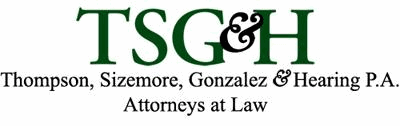 © Thompson, Sizemore, Gonzalez & Hearing, P.A., All Rights Reserved